Fast Vehicle Detection with Lateral Convolutional Neural Network
Billy C.H. HE,  Kenneth K.M. LAM
Department of Electronic and Information Engineering
Centre of Multimedia Signal Processing
ICASSP 2018, Calgary, Canada
2017/9/2
1
Outline
Two detection paradigms
Localization-classification trade-off
Lateral CNN
Training & Results
Conclusion
2017/9/2
2
Two object detection paradigms
Region-based detection
E.g. Fast/er RCNN
Region-based classification
High accuracy but slow

Regression-based detection
E.g. SSD/YOLO
Anchor-based regression
Fast but relatively low accuracy
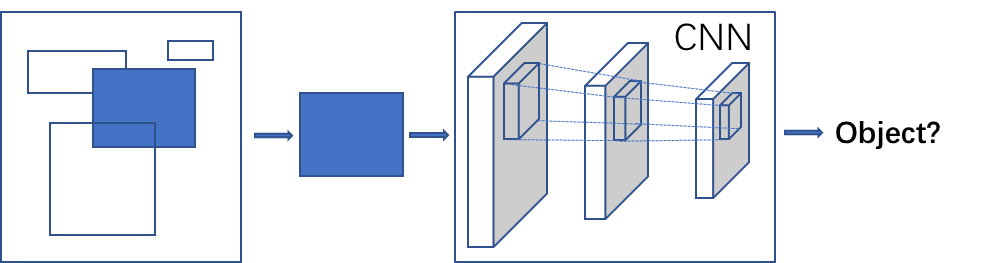 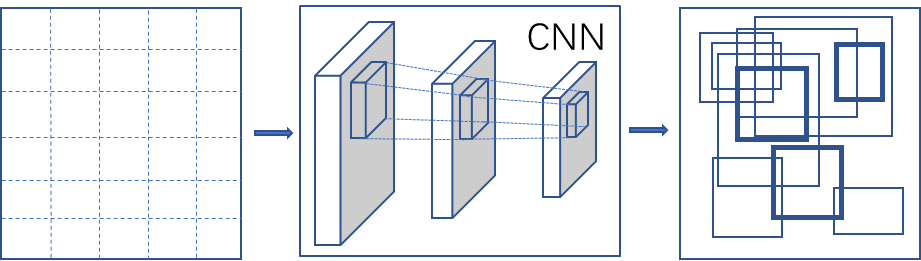 2017/9/2
3
Exploratory analysis
Given images of 480x640 pixels, we apply different feature layers from ResNet-101 to perform YOLO-style detection and evaluate its precision and recall on the DETRAC dataset.
ResNet-101
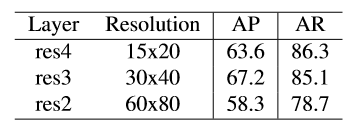 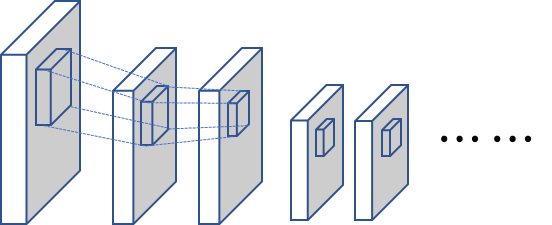 Score
NMS
Box
2017/9/2
4
Localization-classification trade-off
Early feature maps
High-resolution/low-level features
Good to determine the boundary
More false positives

Deep feature maps
Low-resolution/high-level features
Strong semantics

Region-based: Proposal(early) + classification(deep)
Regression-based: Localization (deep) + classification (deep)
Semantics
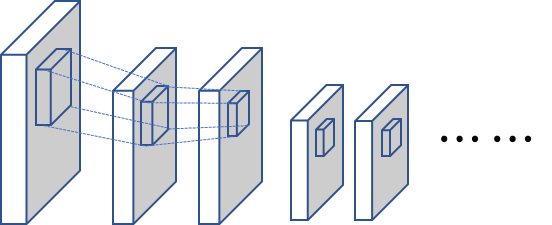 Fine-grained details
2017/9/2
5
Lateral Convolutional Neural Network
-ResNet101 as backbone network
-Deep features: Object classification & Coarse localization
-Early features: Localization refinement (Residual)
-Lateral transition layer: Squash & L2-normalization
2017/9/2
6
Bounding-box encoding
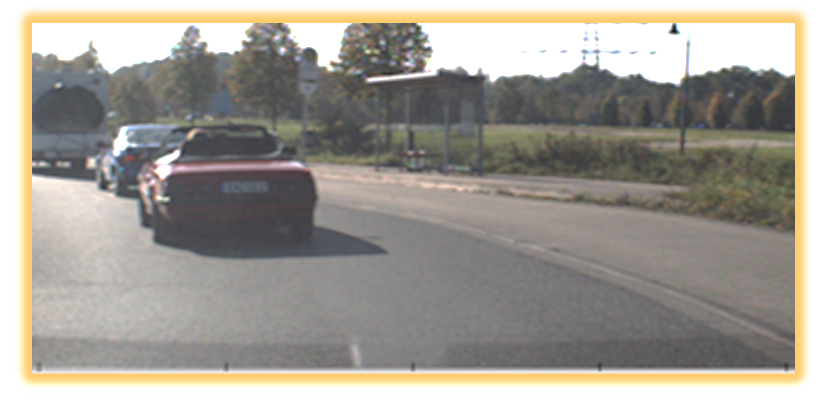 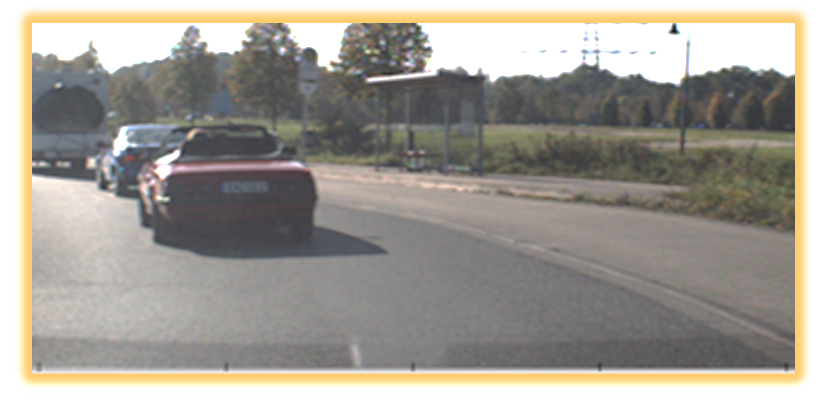 Multi-cell encoding
Single-cell encoding
2017/9/2
Multi-stage training
Stage-I (Coarse detection):


Stage-II (Fine-grained residual):


Total loss:
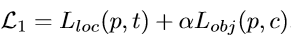 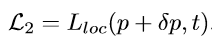 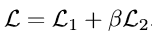 2017/9/2
8
Localization loss:


Classification loss:
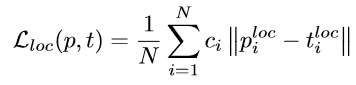 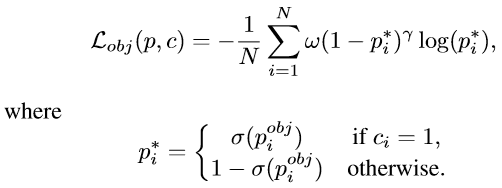 2017/9/2
9
Results on DETRAC
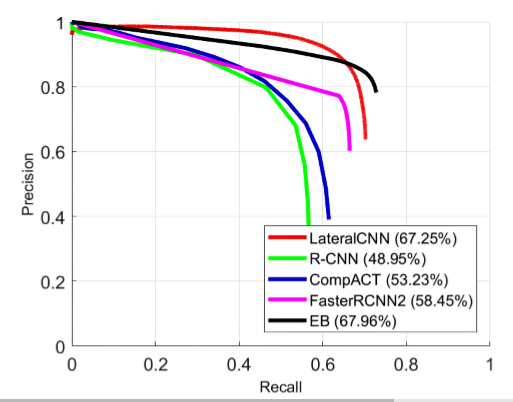 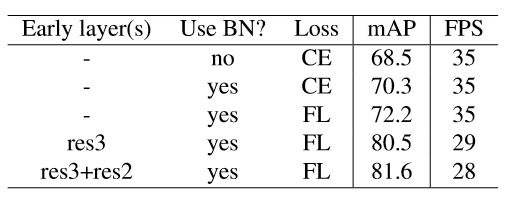 Ablation study
2017/9/2
10
Conclusion
Lateral network & Two-stage training
Decouple the classification and localization predictions from single layer
Same accuracy as the region-based approaches but fast
2017/9/2
11
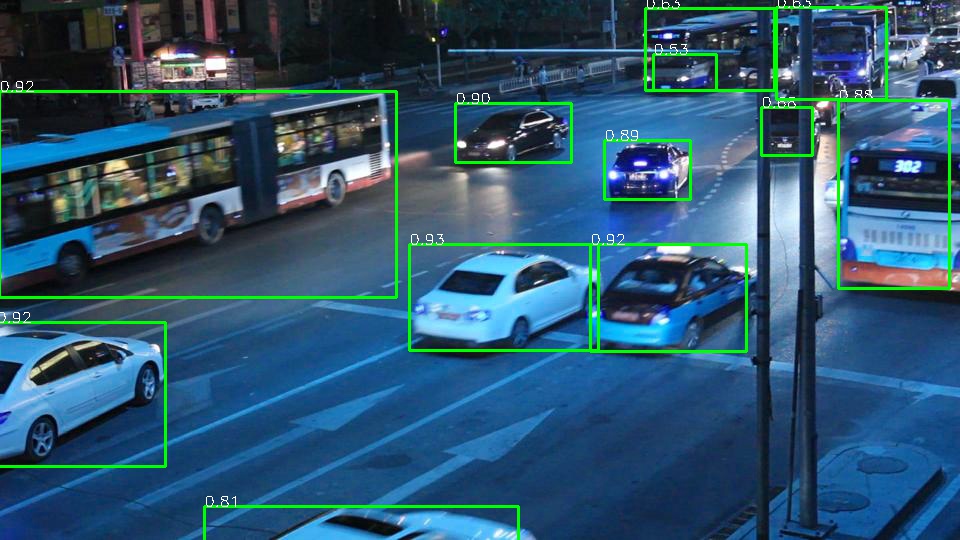 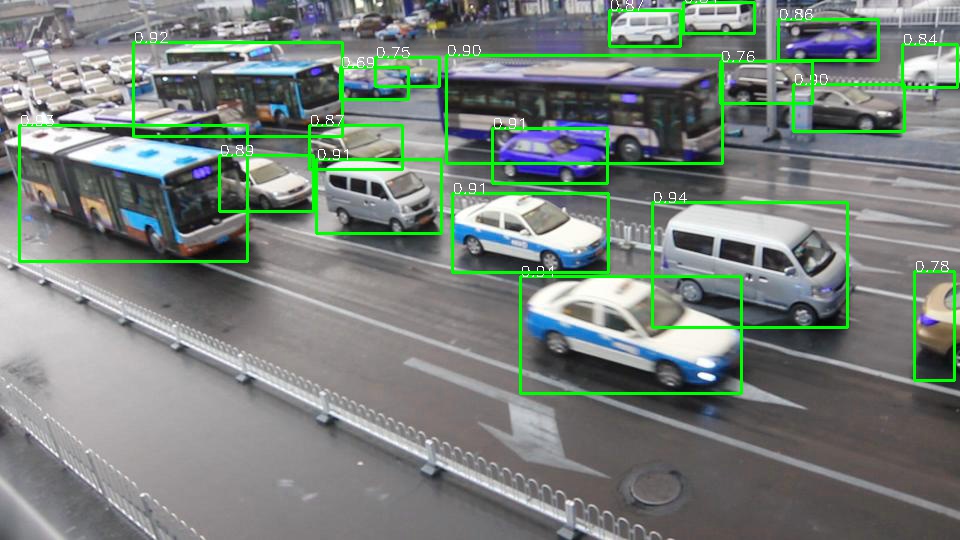 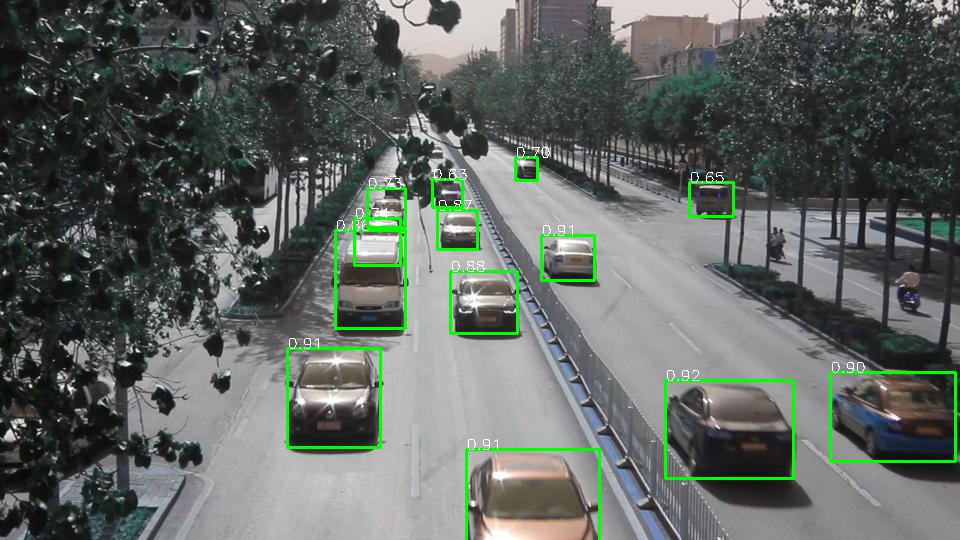 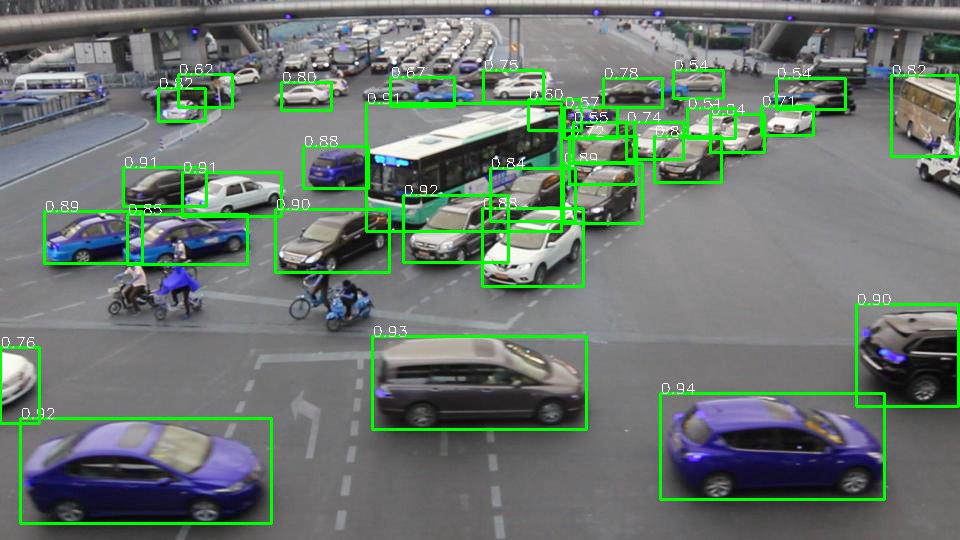 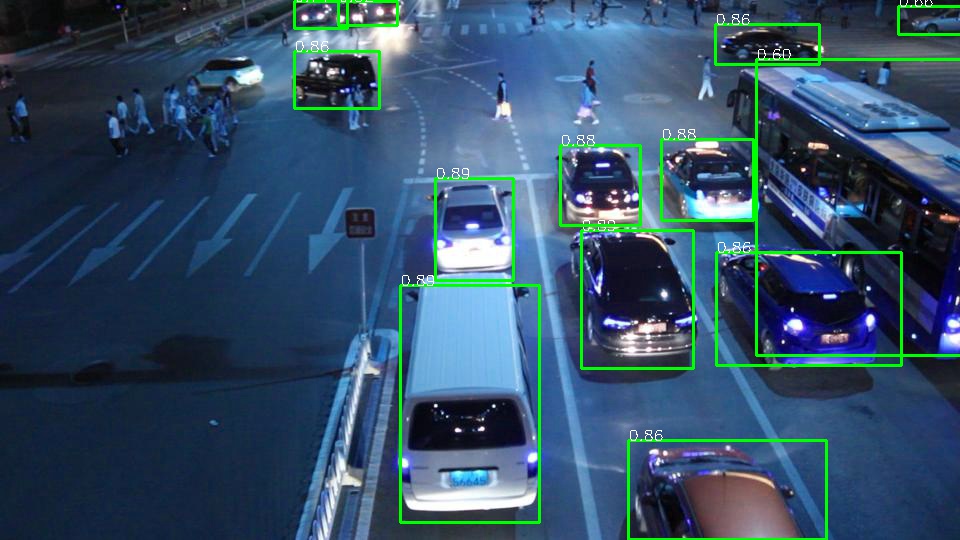 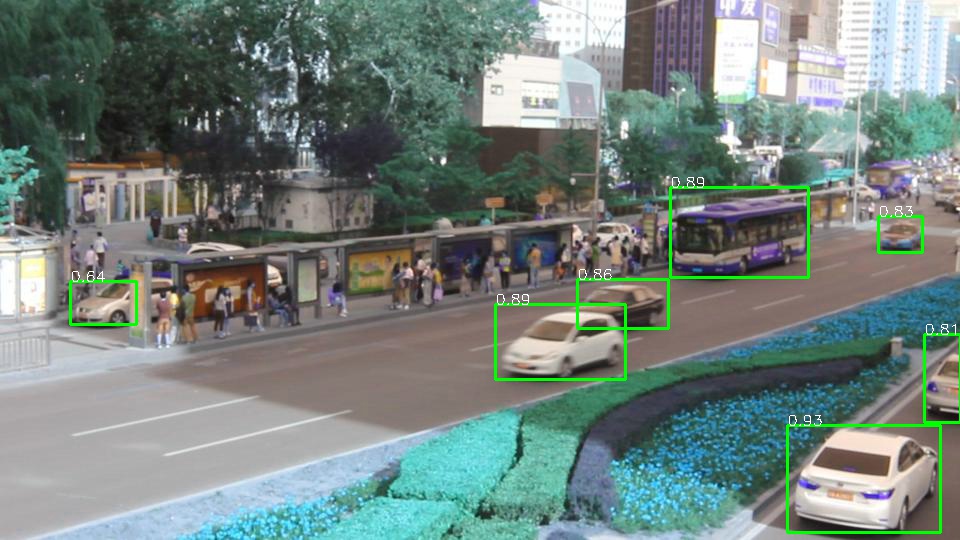 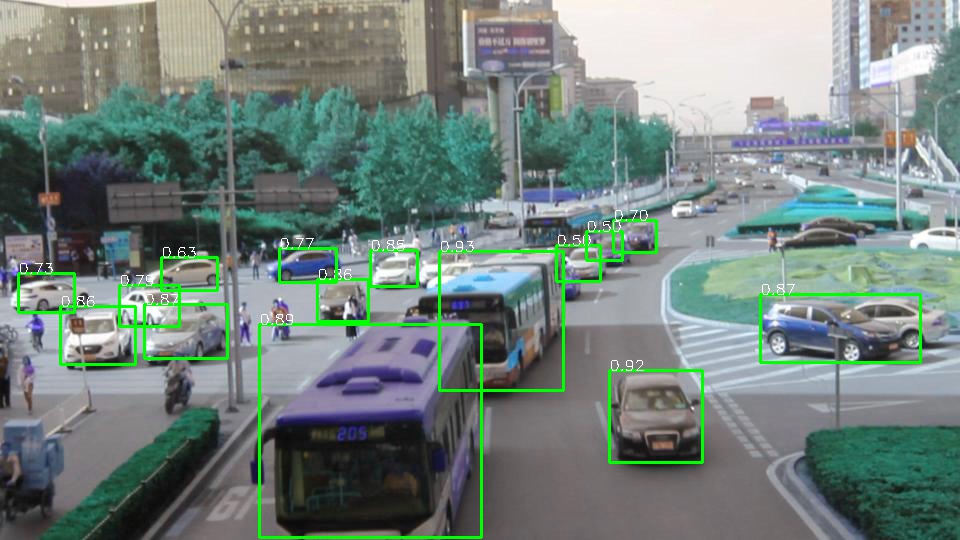 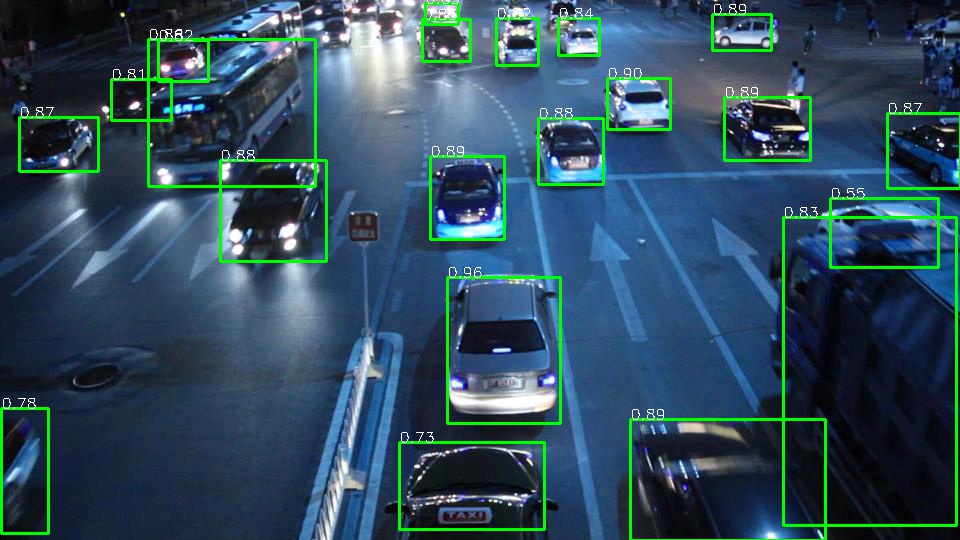 2017/9/2
12
Thank You!
2017/9/2
13